November 2024
USIG fields in an ELR PPDU
Date: 2024-11-13
Authors:
1
B Hari Ram (NXP)
November 2024
Introduction
The following format was proposed for ELR-PPDU in [1].
Supports coexistence with legacy STA


In [2, 3, 4, 5, 6],
Various options on Legacy preamble in ELR PPDU have been discussed.
The preferred option in all of them is the following:



U-SIG is present in most of the design proposals
Legacy Preamble
ELR Preamble
ELR Data
L-STF
L-LTF
L-SIG
RL-SIG
U-SIG-1
U-SIG-2
ELR-Preamble
ELR Data
2
B Hari Ram (NXP)
[Speaker Notes: 2 – Ross, 3 – Leonardo, 4- Lin]
November 2024
Design Consideration
The SNR design target [1, 7] of the ELR-PPDU is ~6 dB better than 11a/g 6 Mbps.

The Legacy preamble does not have sufficient SNR for it to be decoded properly at the ELR STA at its range.
U-SIG decoding of an ELR PPDU have high false CRC-PASS, i.e., a valid ELR PPDU at a ELR capable device being detected as a valid non-ELR PPDU.

In this contribution, specific subfields in the USIG of ELR PPDU are defined which alleviate the false CRC passing issue for low SNR receivers, as well as enabling better coexistence and power save for high SNR receivers.
3
B Hari Ram (NXP)
November 2024
USIG content of an ELR PPDU
PHY version Identifier: Set to ‘1’ – UHR format.
U-SIG-1 is unchanged.
Note: ‘-’ means the value can vary and is Tx dependent
4
B Hari Ram (NXP)
November 2024
Potential Improvement for ELR devices
5
B Hari Ram (NXP)
November 2024
ELR PPDU indication in USIG
Field “PPDU Type and Compression Mode” – ‘3’ can be used to indicate ELR PPDU.
Reuse a reserved (validate) value to indicate the ELR PPDU.
6
B Hari Ram (NXP)
November 2024
Enabling unintended nearby STAs to abort processing
Unintended nearby STAs (both ELR & Non-ELR capable) should stop processing to prevent unnecessary power consumption.
OBSS STA reception: BSS color can be used to stop further processing as non-ELR PPDU.
InBSS STA reception: EHT/UHR non-ELR PPDU stopping criteria is through STA-ID.

Version dependent fields in USIG can be repurposed in ELR-PPDU to carry STA-ID.
InBSS STA reception: Phy version ID = 1 (UHR), BSS color matches, PPDU type & compression mode = 3 (ELR), and STA-ID not matching with USIG-CRC PASS.
Any further processing can be stopped if the received PPDUs RSSI is good.
7
B Hari Ram (NXP)
November 2024
Summary
In this contribution, we discuss how specific USIG subfields in an ELR PPDU can be set.

Design philosophy:
Provide sufficient legacy preamble processing time for ELR PPDU detection even when packet is classified as Non-ELR PPDU.
Reuse a reserved (validate) value to indicate the ELR PPDU.
Early termination based on STA-ID field.
8
B Hari Ram (NXP)
November 2024
Straw Poll
Do you agree to add the following definition for the USIG content of UHR ELR PPDU to the TGbn SFD?






ELR PPDU indication: PPDU type & compression mode set to ‘11’.
STA-ID (11 bit): B2-B12 bit in USIG-2.
ELR validate bits (B13-B15 of USIG-2): Set to all ‘1’ for ELR PPDU.
Note: B11-B15 – in EHT MU PPDU indicates “Number of EHT-Sig symbols”, and in UHR MU PPDU indicates “Number of UHR-Sig symbols”
9
B Hari Ram (NXP)
November 2024
Appendix: Potential Impact at ELR devices
A valid ELR PPDU received at a ELR devices
Considerable fraction of the PPDU has “Phy version Identifier” field flipped to non-UHR with matched BSS color along with CRC passing.
The plot shows the probability that the packet isclassified as non-UHR PPDU when receiving UHR-ELR-PPDU.
Configuration: Ntx = 4, Nrx = 2, ‘D’ channel, LSTF, LLTF boosted by 3 dB.
Consider the following scenario:
“Phy version Identifier” = x (~=1, decoded falsely), and “number of EHT-SIG symbol” = 1.
Non-UHR device functionality: Operations related to EHT-STF will start after 4 us from USIG2.
ELR PPDU is most likely not yet detected.
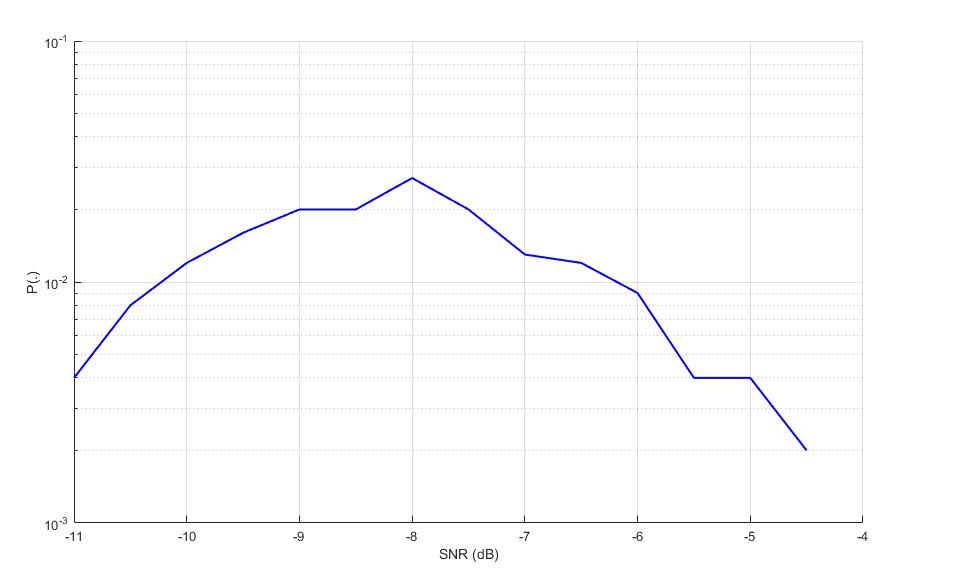 10
B Hari Ram (NXP)
November 2024
References
[1] 11-24-0873-02-00bn, “Design Targets and Considerations for Enhanced Long Range”, Jianhan Liu (Mediatek)
[2] 11-24-1410-00-00bn, “Legacy preamble for ELR PPDU”, Ross Jian Yu (Huawei)
[3]  11-24-1232-00-00bn, “Discussions on Extended Long Range PPDU”, Leonardo Lanante (Ofinno)
[4] 11-24-1478-00-00bn, “ELR PPDU design”, Lin Yang (Qualcomm)
[5] 11-24-1571-00-00bn, “Extended Long Range (ELR) Mark Symbol Design”, Rethna Pulikkoonattu (Broadcom Inc)
[6] 11-24-1485-00-00bn, “Considerations for ELR PPDU format”, Dongguk Lim (LG Electronics)
[7] 11-24-0875-01-00bn, “UHR Enhanced Long Range Support”, Rui Cao (NXP).
11
B Hari Ram (NXP)